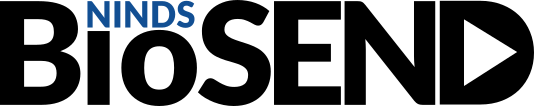 Biomarker Discovery and Validation in Progressive
Supranuclear Palsy (PSP)
Biospecimen collection & processing
Overview
Specimen uniformity and quality
Site Equipment
Procedures
Kit Ordering
Sample Labels
Sample Collection and Processing 
Shipping Closures
Contact Information
Specimen Uniformity and Quality
General Reminders
Specimen Uniformity and Quality
Most biomarkers are sensitive to time and temperature
Standardization of processing across sites is key
Reference the BioSEND Specimen Collection, Processing, and Shipment Manual as needed
Do not replace or supplement any kit components without first receiving approval from BioSEND/NINDS
Site Equipment
Sites will need to supply the following items:
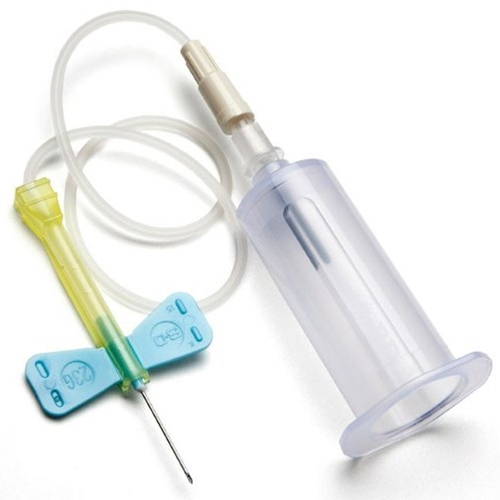 Phlebotomy
Gloves
Alcohol wipes
Butterfly needles
Tourniquet
Gauze pads
Bandages
Sharps bin and lid
Site Equipment
Sites will need to supply the following items:
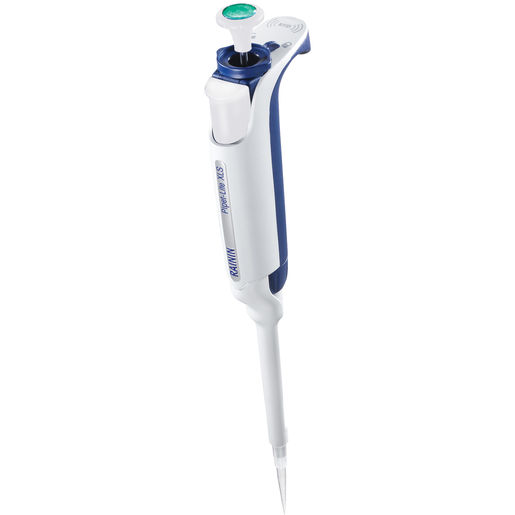 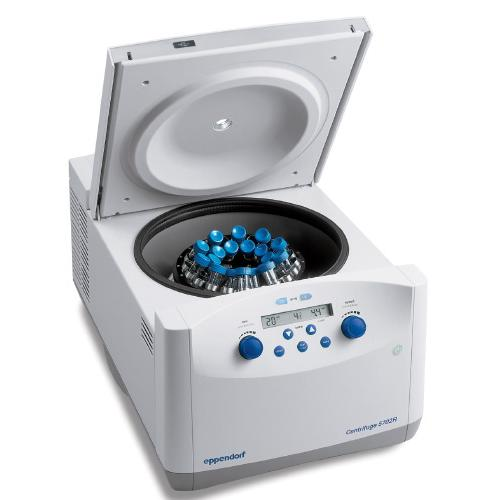 Processing
Crushed ice
Microcentrifuge tube rack
Calibrated pipettes and pipette tips
Centrifuge capable of maintaining 4°C 
-80°C Freezer
Dry ice
Collection Protocol
Kit Ordering – Biosend.org
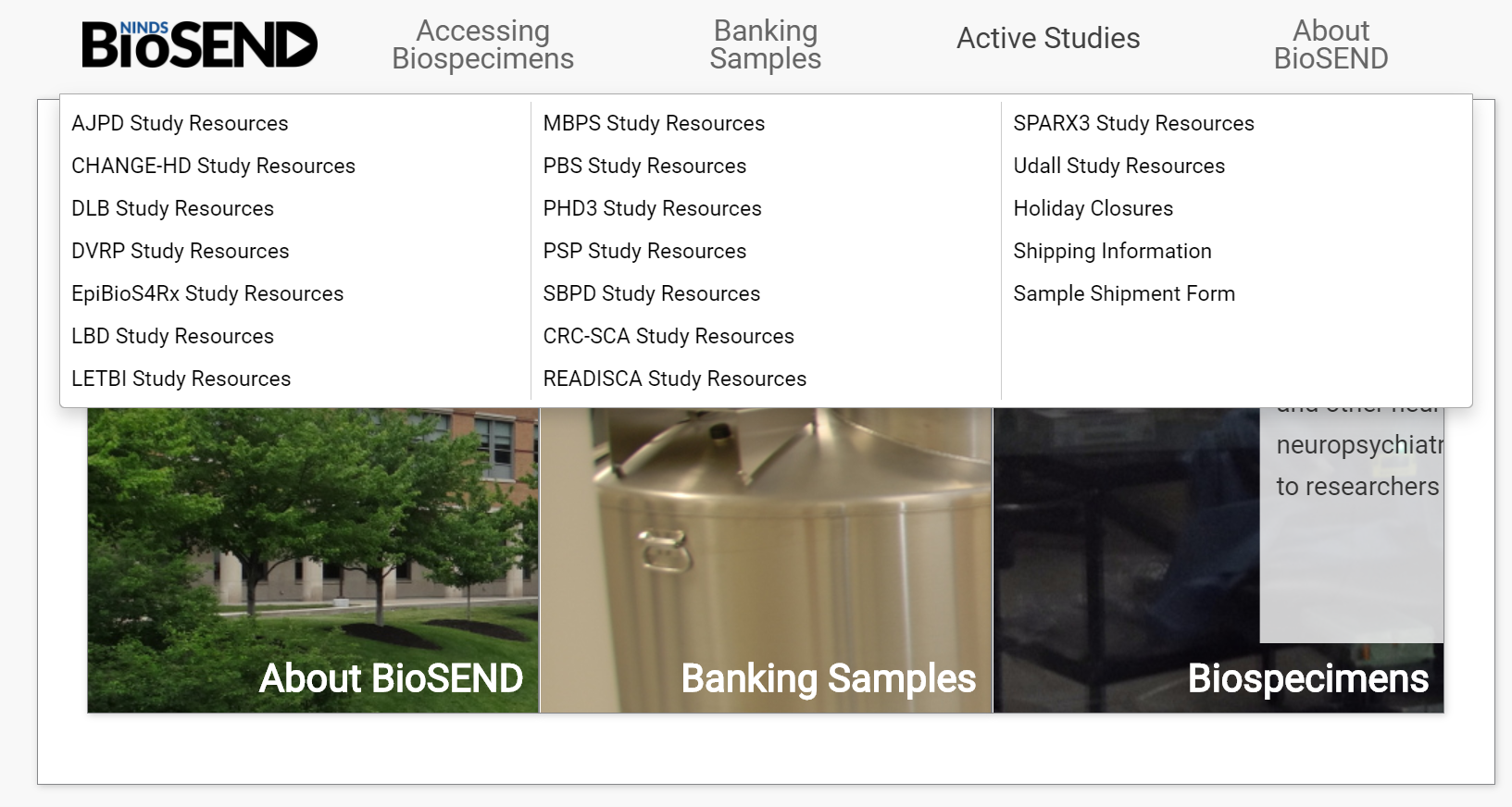 Kit Ordering
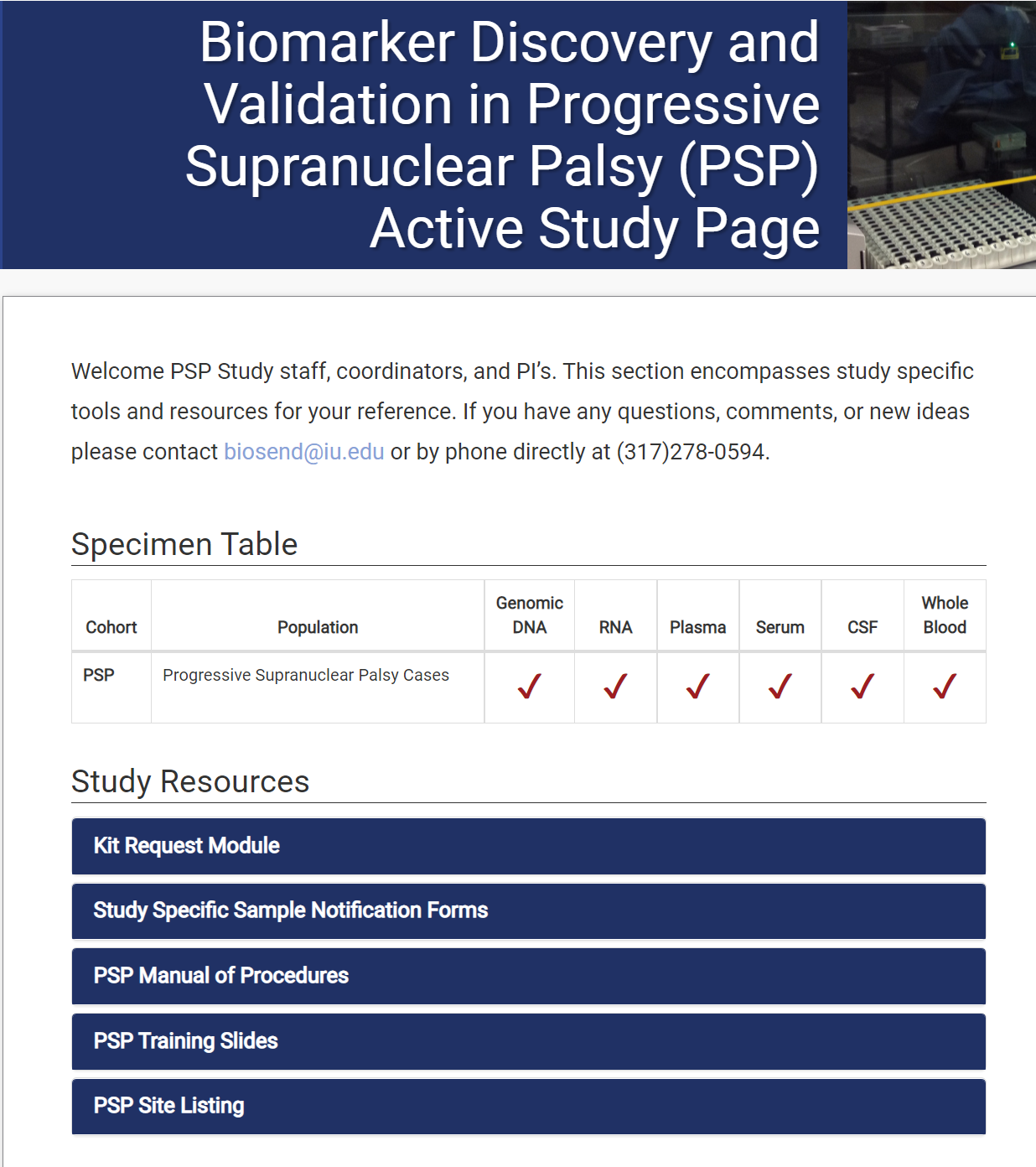 Direct link to kit ordering system:
http://kits.iu.edu/biosend/psp/
Confirm Shipping Info
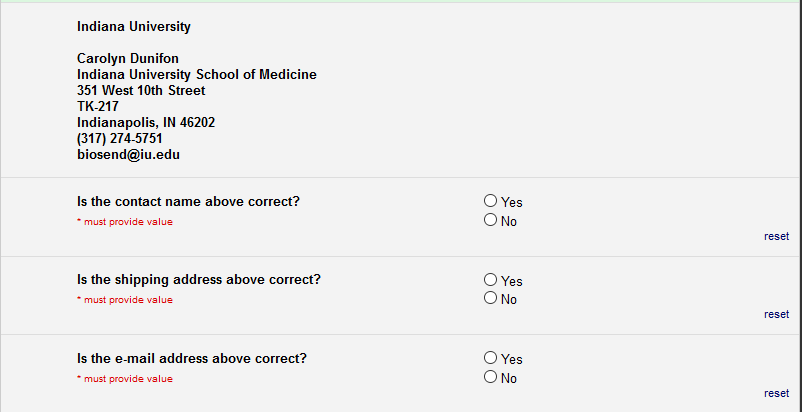 Confirm site information:
Study site
Shipping address
Contact name
Email 
Phone Number
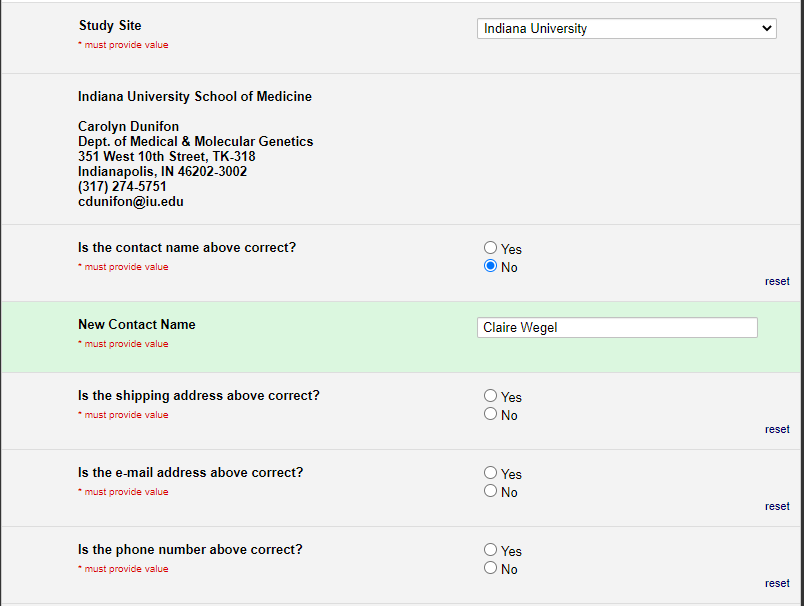 Kit Contents and Ordering
Verify contact information and update if needed
Select your site from the drop-down list
SPARX3 Kit Request Module
Kit Ordering
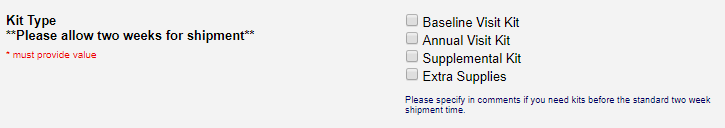 Multiple kit types available
Kit Ordering
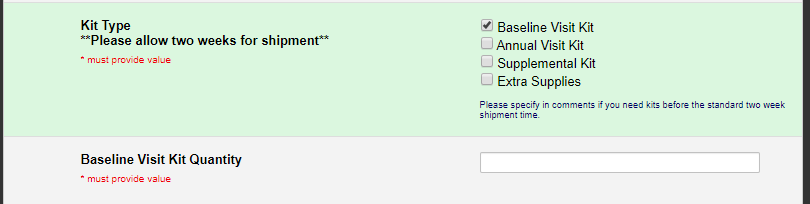 BioSEND creates ST-Numbers for baseline kits
ST#s serve as the biorepository subject identifier 
Enter kit quantity
Kit Ordering
Please note: the ST-Number provided in a BL kit can be used for any subject’s BL visit. This ST number is a subject identifier and will need to stay linked to the patient through the entirety of the study.
Kit Ordering
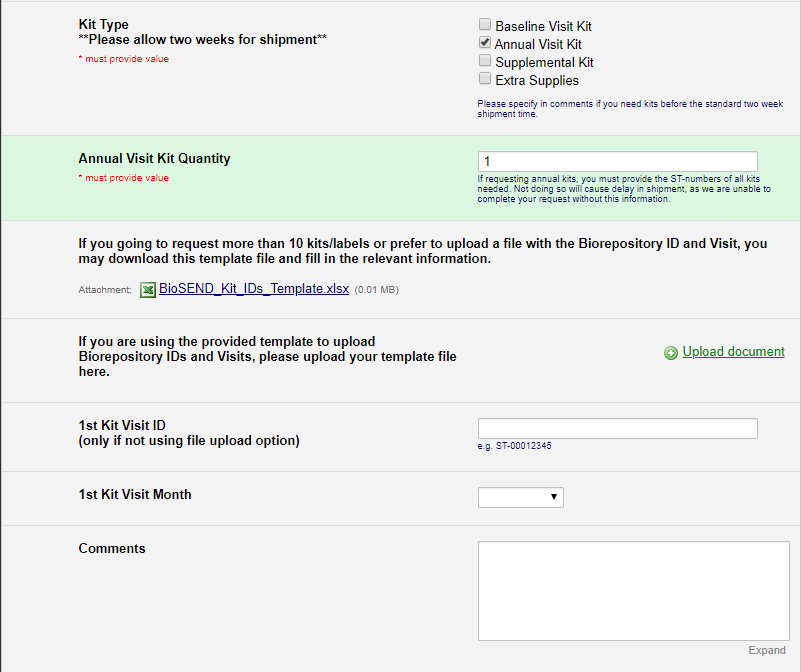 Please provide ST# and visit type for follow-up kits. We cannot complete your request without this information.
Kit Ordering
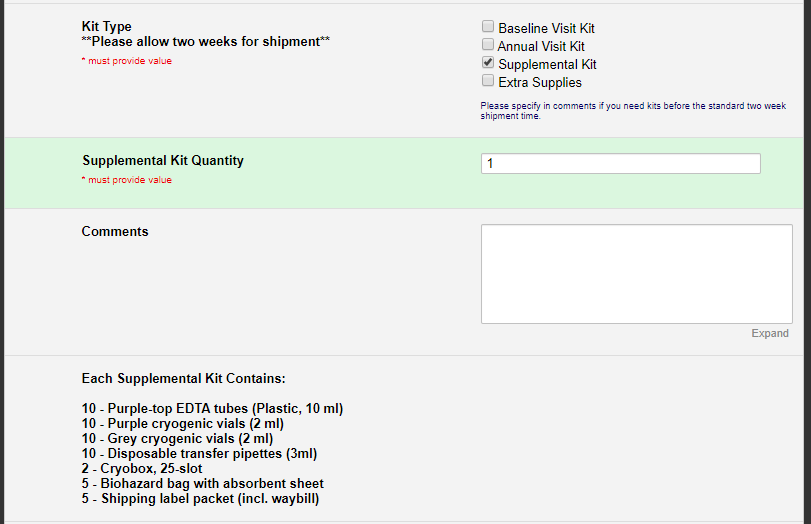 Contains a variety of extra kit components
Kit Ordering
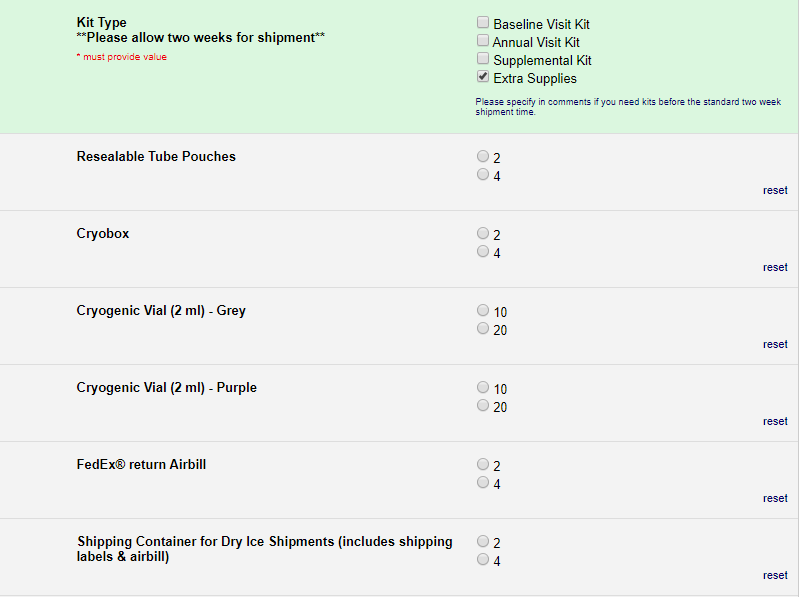 Allows you to choose specific supplies and particular quantities
Kit Ordering
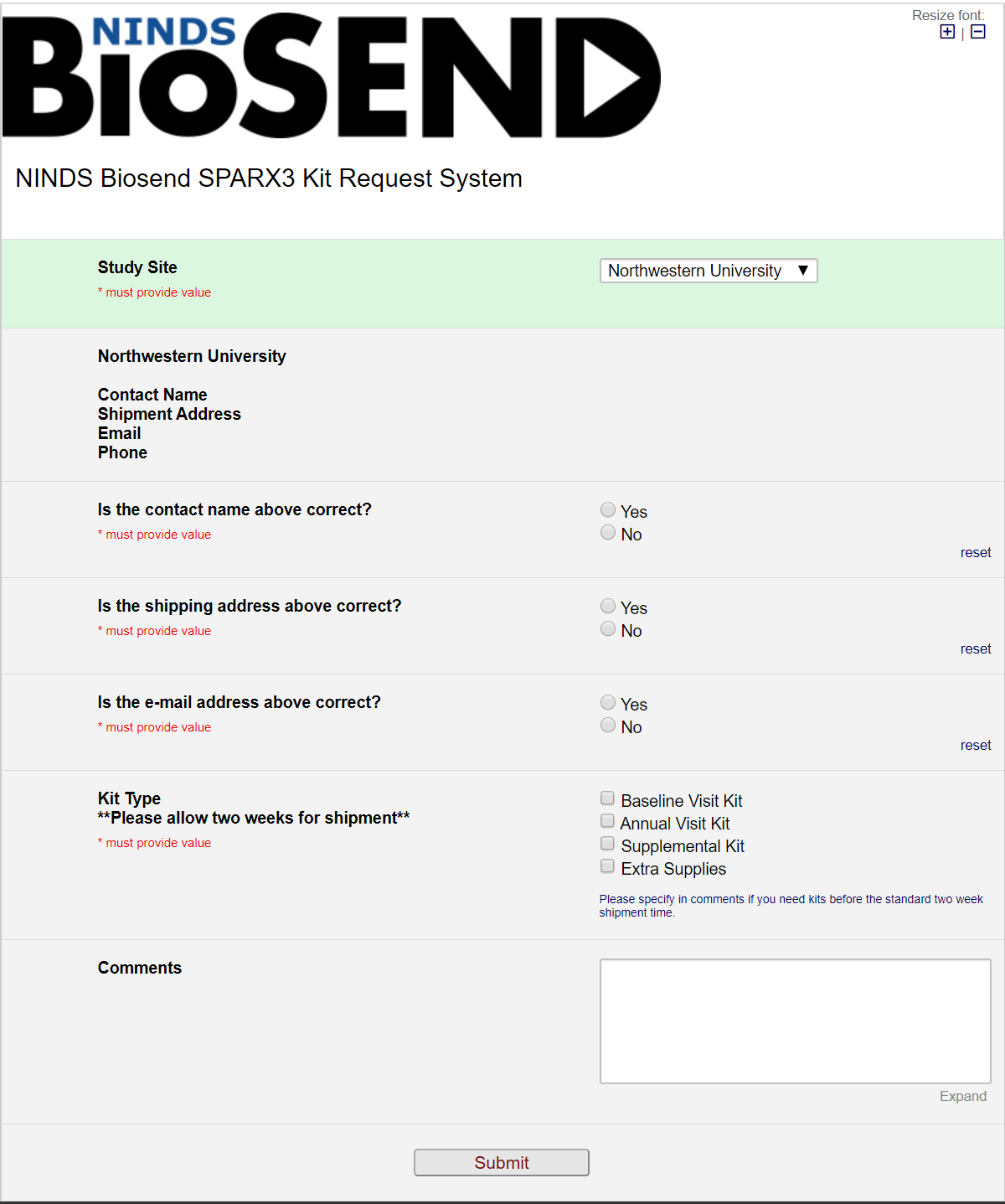 Click “Submit” to send order to BioSEND; staff will confirm receipt of your order

Please allow two week turn-around time for kit shipments

If urgent request needed, please note date needed by in comments and email BioSEND
Sample Labelling
Labels are provided by Indiana University
Please check that all samples are properly labelled with correct specimen type and visit
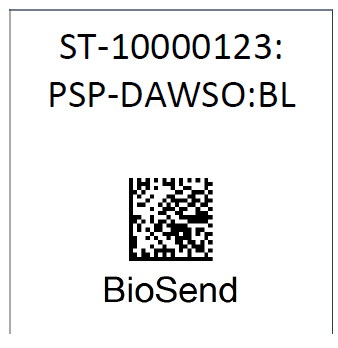 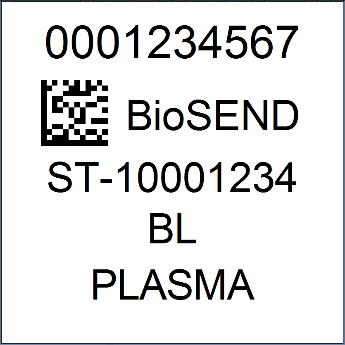 Case Labels
Collection Tube Labels
[Speaker Notes: It can be difficult to stick the label on a cold or wet tube.]
Sample Labelling – Case Labels
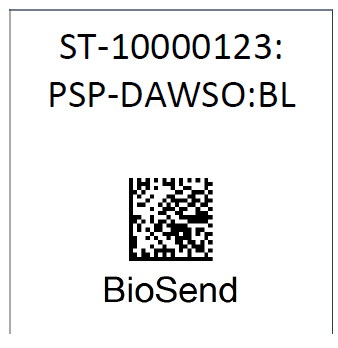 Subject Number
Study and Visit
Biorepository Name
[Speaker Notes: It can be difficult to stick the label on a cold or wet tube.]
Sample Labelling – Case Labels
Case labels are placed:
On the biohazard bags
On the lid of frozen shippers
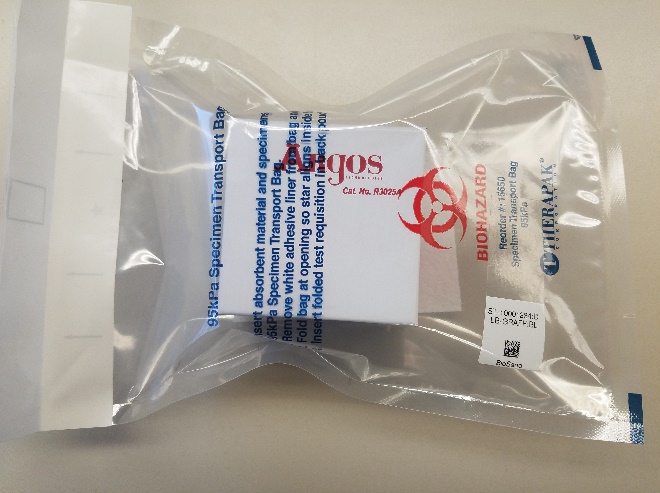 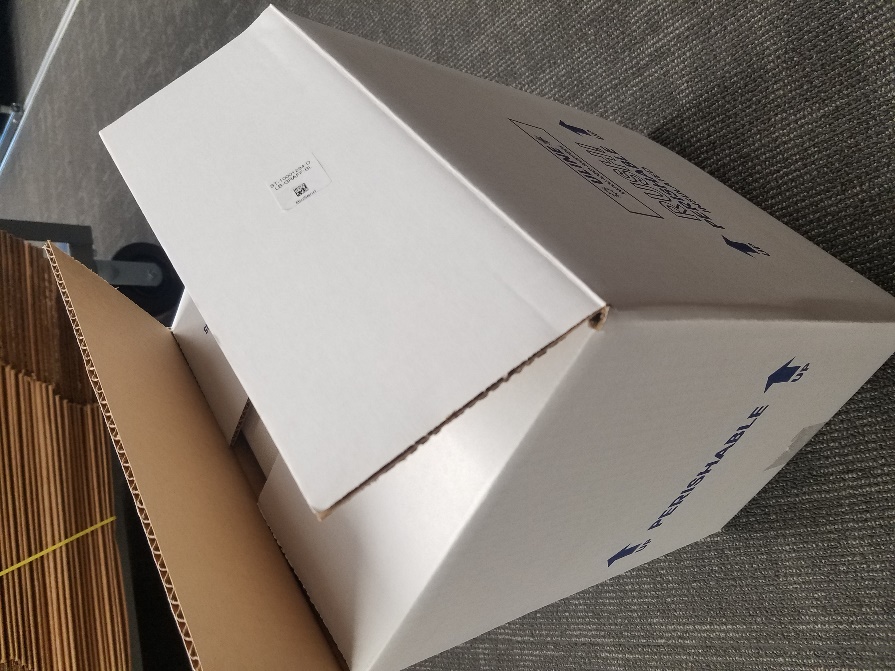 Sample Labelling – Collection Tube Labels
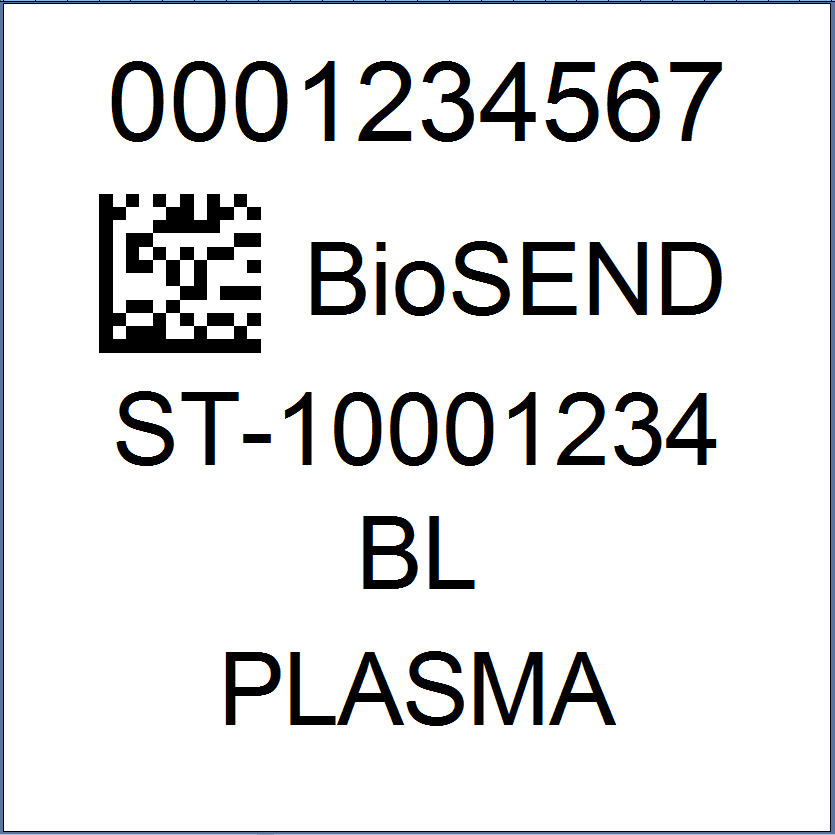 Unique Barcode
Biorepository Name
Subject Number
Visit
Sample Type
[Speaker Notes: It can be difficult to stick the label on a cold or wet tube.]
Sample Labelling – Collection Tube Labels
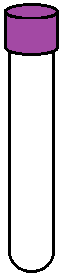 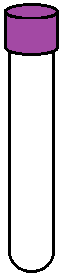 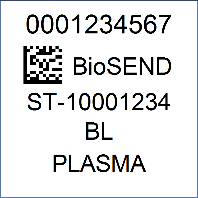 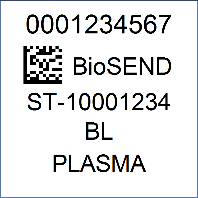 Incorrect
Correct
[Speaker Notes: It can be difficult to stick the label on a cold or wet tube.]
Sample Collection and Processing
2 x 10ml EDTA for plasma and buffy coat
2 x 2.5ml RNA
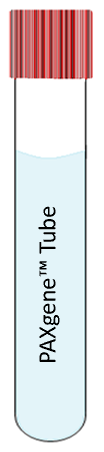 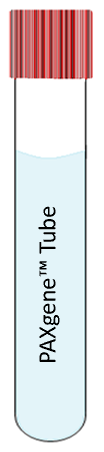 2 x 3ml EDTA for whole blood
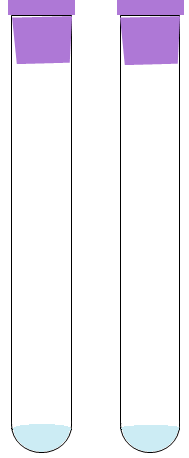 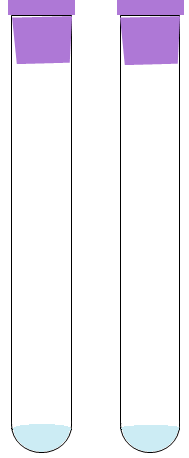 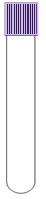 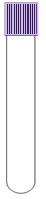 Blood Tube Draw Order
1
2
3
Sample Collection and Processing: RNA
Step Five
Step One
Step Two
Step Four
Step Three
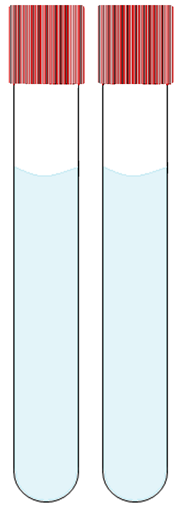 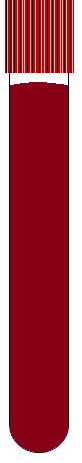 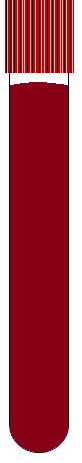 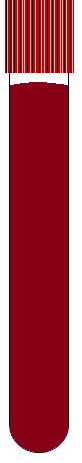 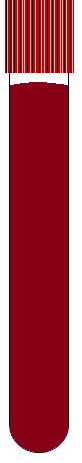 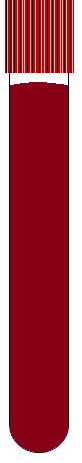 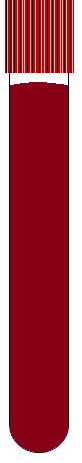 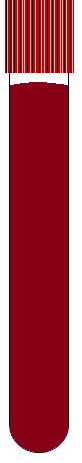 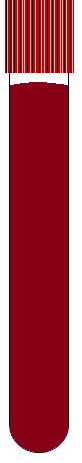 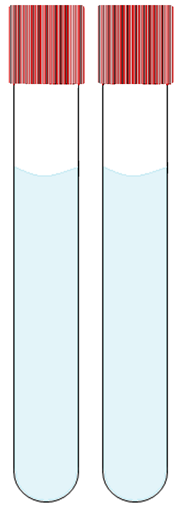 PAXgene™ Tube
PAXgene™ Tube
Store tubes at room temperature.

Label prior to draw.
Immediately after blood draw, invert tubes 8-10 times to mix samples.
Collect blood into PAXGene™ tubes, allowing blood to flow for 10 seconds and ensuring blood flow has stopped.
Incubate tubes upright at room temperature for 24 hours.
After incubation period, freeze tubes upright at -80°C in a wire rack. Store at -80°C until shipment.
Sample Collection and Processing: Plasma & Buffy Coat
Step Three
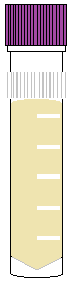 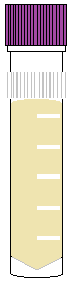 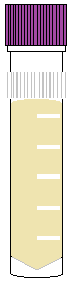 Step Six
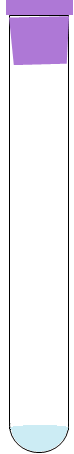 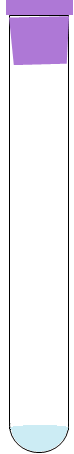 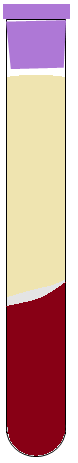 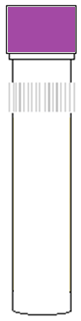 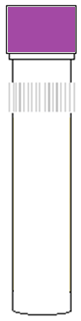 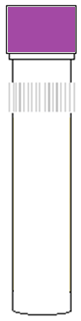 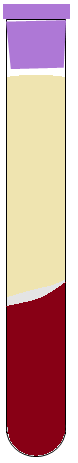 Step One
Step Four
Step Two
Step Five
Using a clean transfer pipet, aliquot 1.5 ml plasma into each purple cryotube.
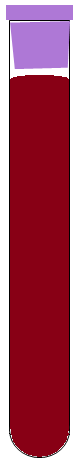 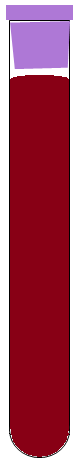 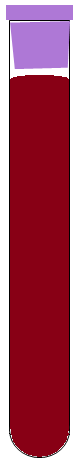 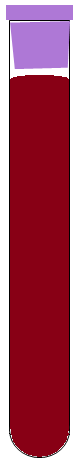 Plasma
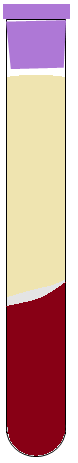 Plasma
EDTA tube
EDTA tube
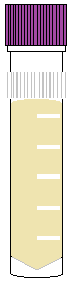 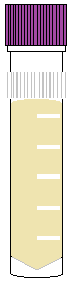 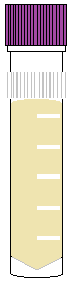 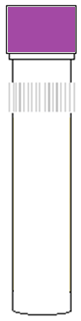 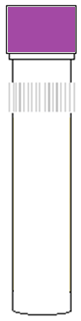 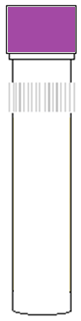 Plasma
Label 6 purple cryotubes for plasma and 2 for buffy coat

Pre-chill cryotubes on wet ice for at least 5 minutes.
Step Seven
Using a clean transfer pipet, collect the buffy coat (will have residual plasma and some RBCs included).
Transfer the buffy coat from each EDTA tube into a grey cryotube. 
Store plasma & buffy coat at -80 until shipment.
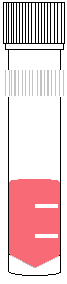 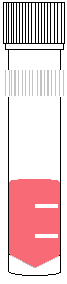 Store tubes at room temperature.

Label tubes with preprinted plasma labels prior to blood draw.
Collect blood in EDTA tubes, allowing blood to flow for 10 seconds and ensuring blood flow has stopped.
Within 30 minutes of blood draw, centrifuge sample at 1500 x g at 4C for 15 minutes.
Immediately after blood draw, invert tubes 8-10 times to mix samples.
Sample Collection and Processing: Whole Blood
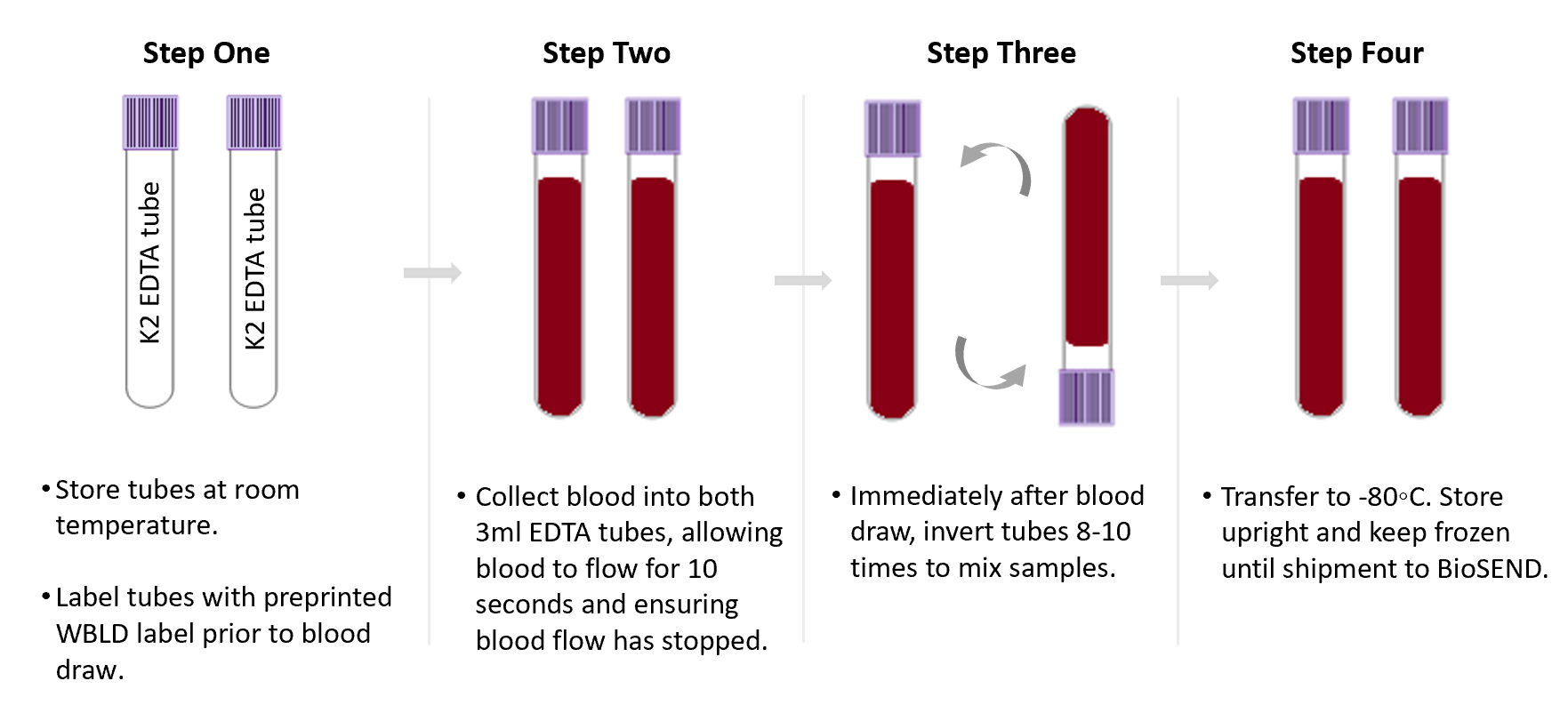 Blood Collection Troubleshooting
Most common issues with draw:
Store collection tubes at room temperature
Check expiration dates and keep extra tubes on hand
Avoid vigorous mixing of collected sample
Do not leave tubes uncentrifuged for longer than indicated time
Shipping Samples: Frozen
Packing and Shipping Frozen Samples
Ship frozen samples on dry ice
Frozen samples should be shipped only Monday through Wednesday
Always fill carton to top with dry ice
Do not pack shipment until the day of pickup
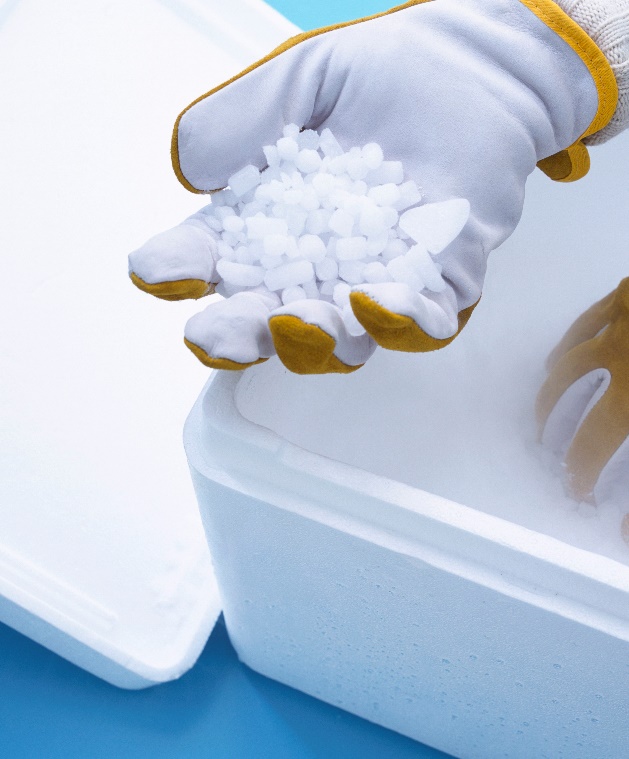 Shipping Samples: Frozen
Packing and Shipping Frozen Samples
Shippers use approx. 10lbs of dry ice
Place layer of dry ice in between cryoboxes
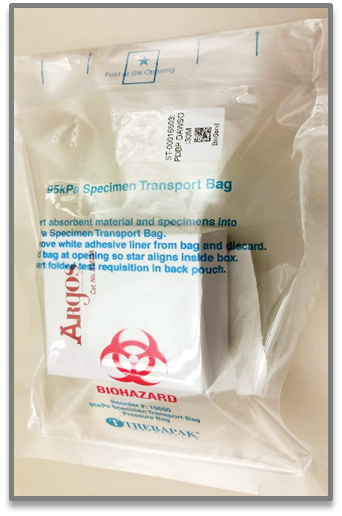 [Speaker Notes: We ask samples be shipped M-W only because Biosend does not have weekend hours. Shipments received to us on the weekend are bounced back into the courier system and we can’t guarantee the state in which the courier stores the samples. This mid-week cutoff allows for some courier delay in helping make sure those samples get here before the weekend.]
Shipping Frozen Samples
Hold packaged samples in a -80°C freezer until pickup.

Samples should be received at BioSEND within 2 weeks of collection.
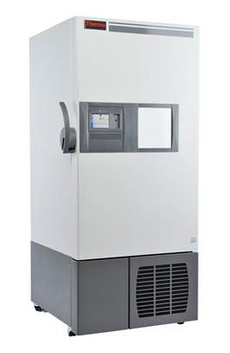 Class 9 Dry Ice Label should not be covered with other stickers and must be completed, or courier will reject/return your package!
Shipping Samples
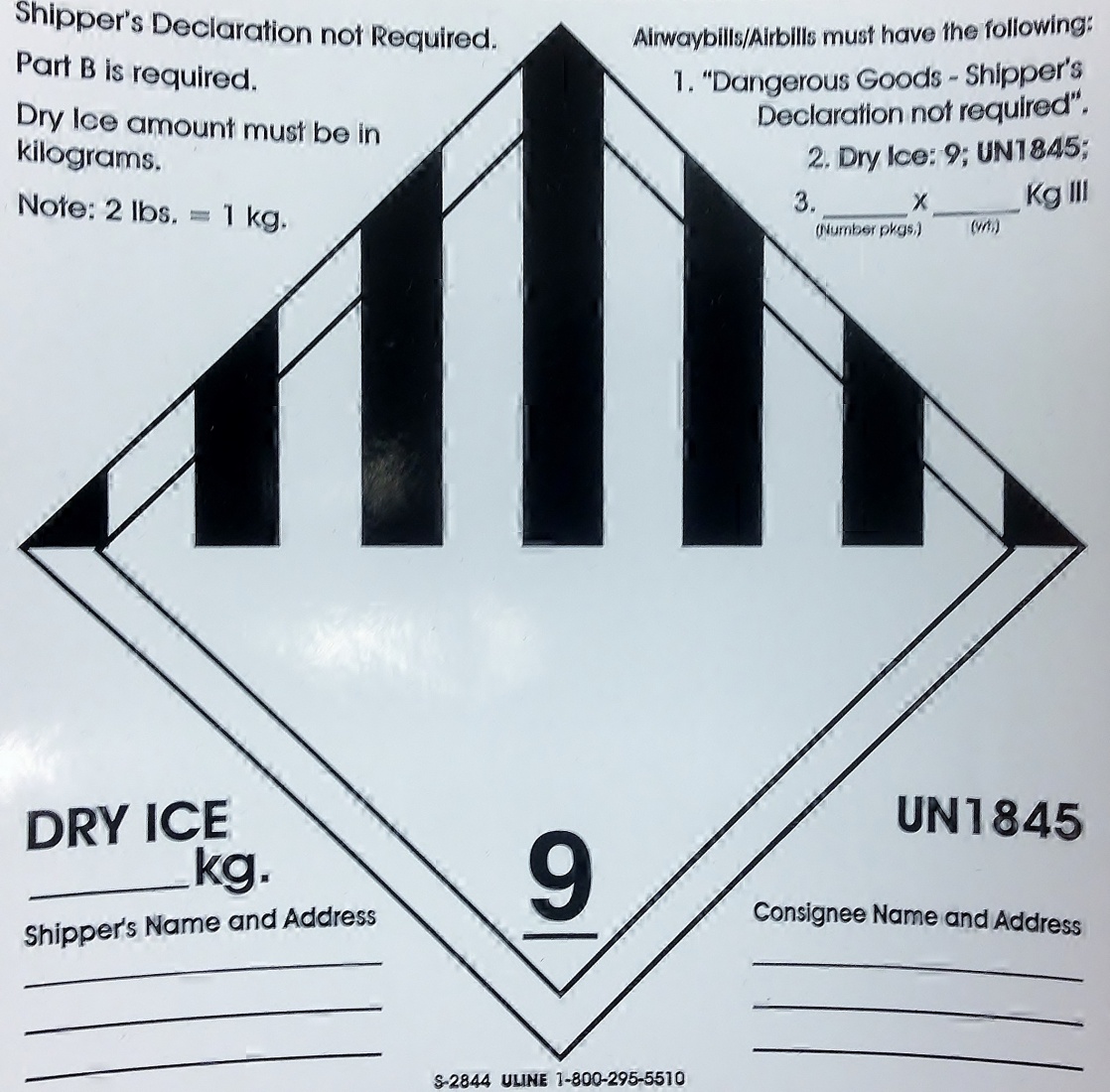 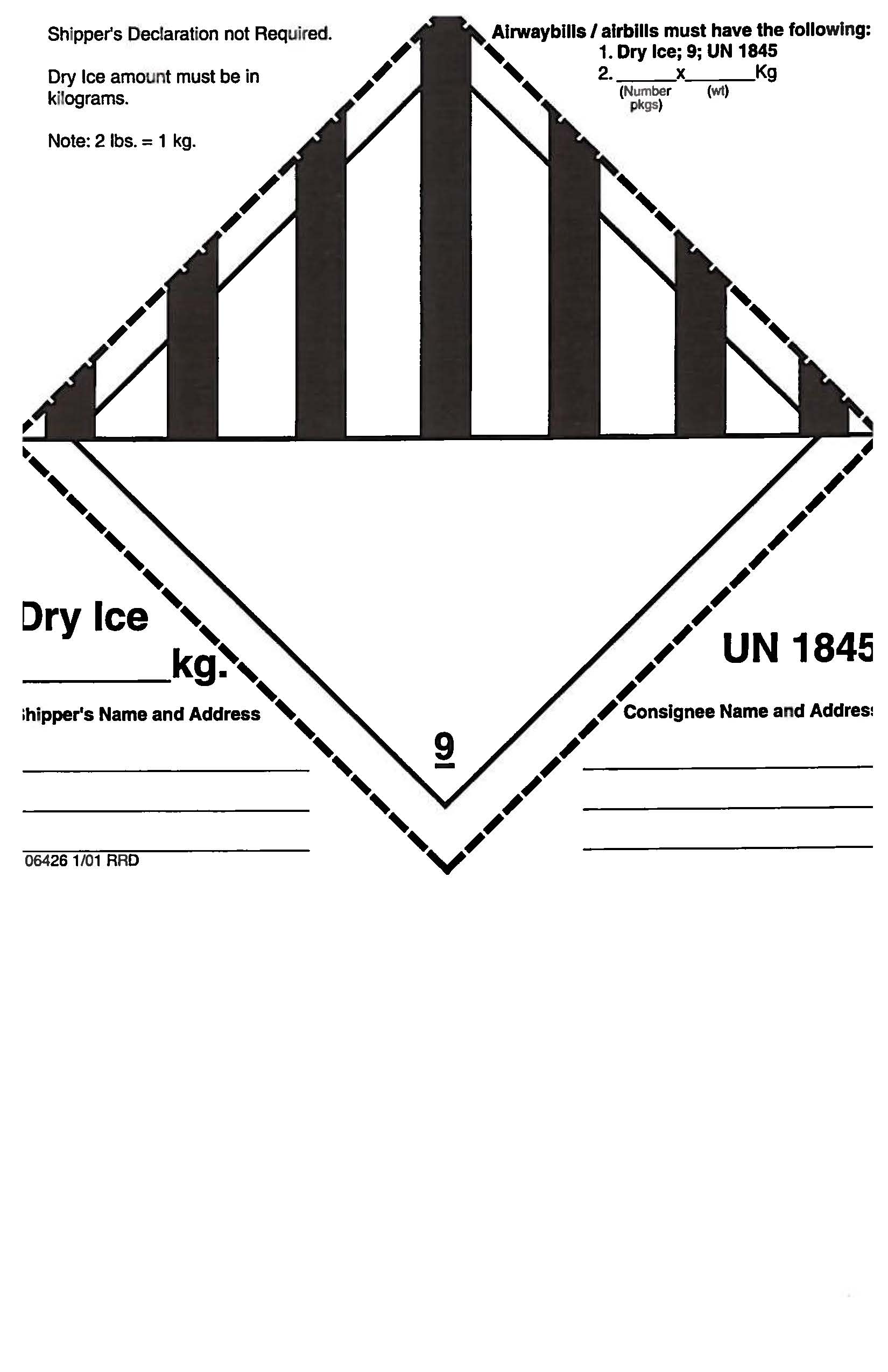 Packing and Shipping Frozen Samples
Net weight of dry ice in kg
IU information and address
Your name  & address
[Speaker Notes: As far as shipping supplies, we include some shipping labels including a Fragile label, a UN3373 (or category B) label, and a dry ice label. We highlight the dry ice label because there’s a few fields you need to complete before affixing the label to the package. Couriers are fairly strict about this label and will return or reject your package if not completed correctly, which increases the risk of the samples thawing.]
Shipping Samples
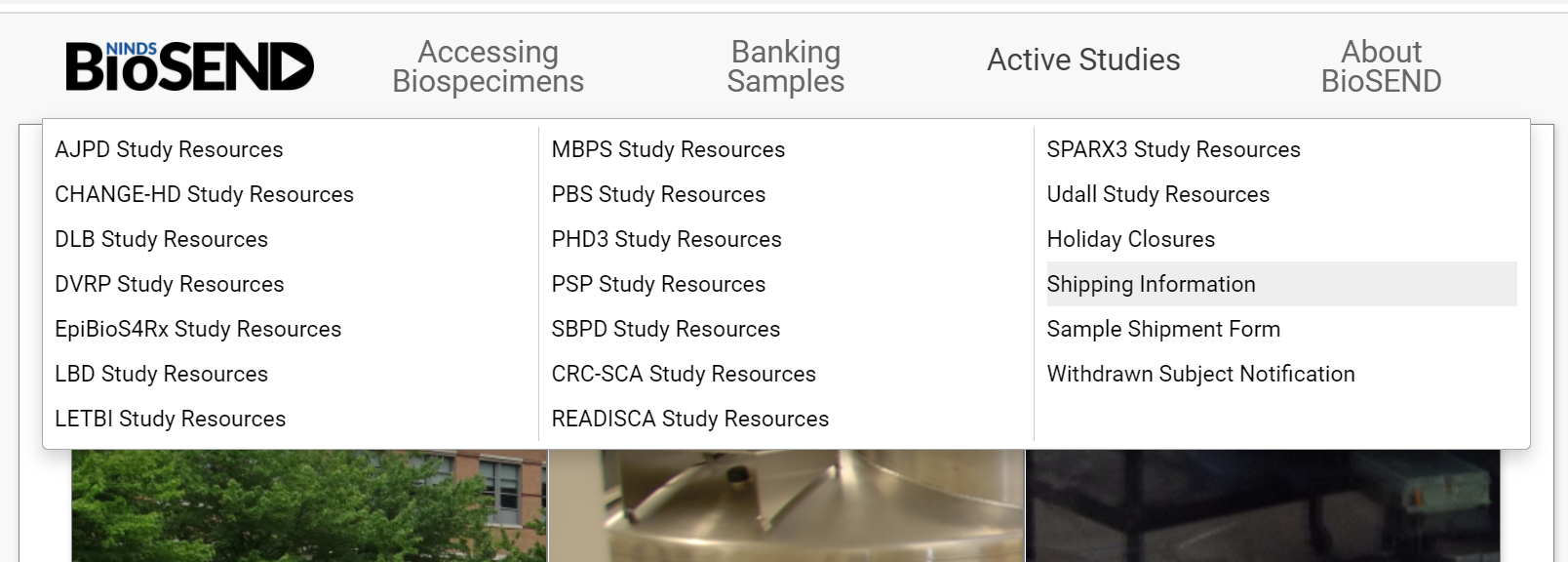 UPS resources available on BioSEND website
[Speaker Notes: Biosend does not provide airwaybills in kits. Instead, sites can access a UPS resource called “ShipExec Thin Client” to print off airwaybills as needed. The link to this system can be found on the Biosend website Shipping Information page.]
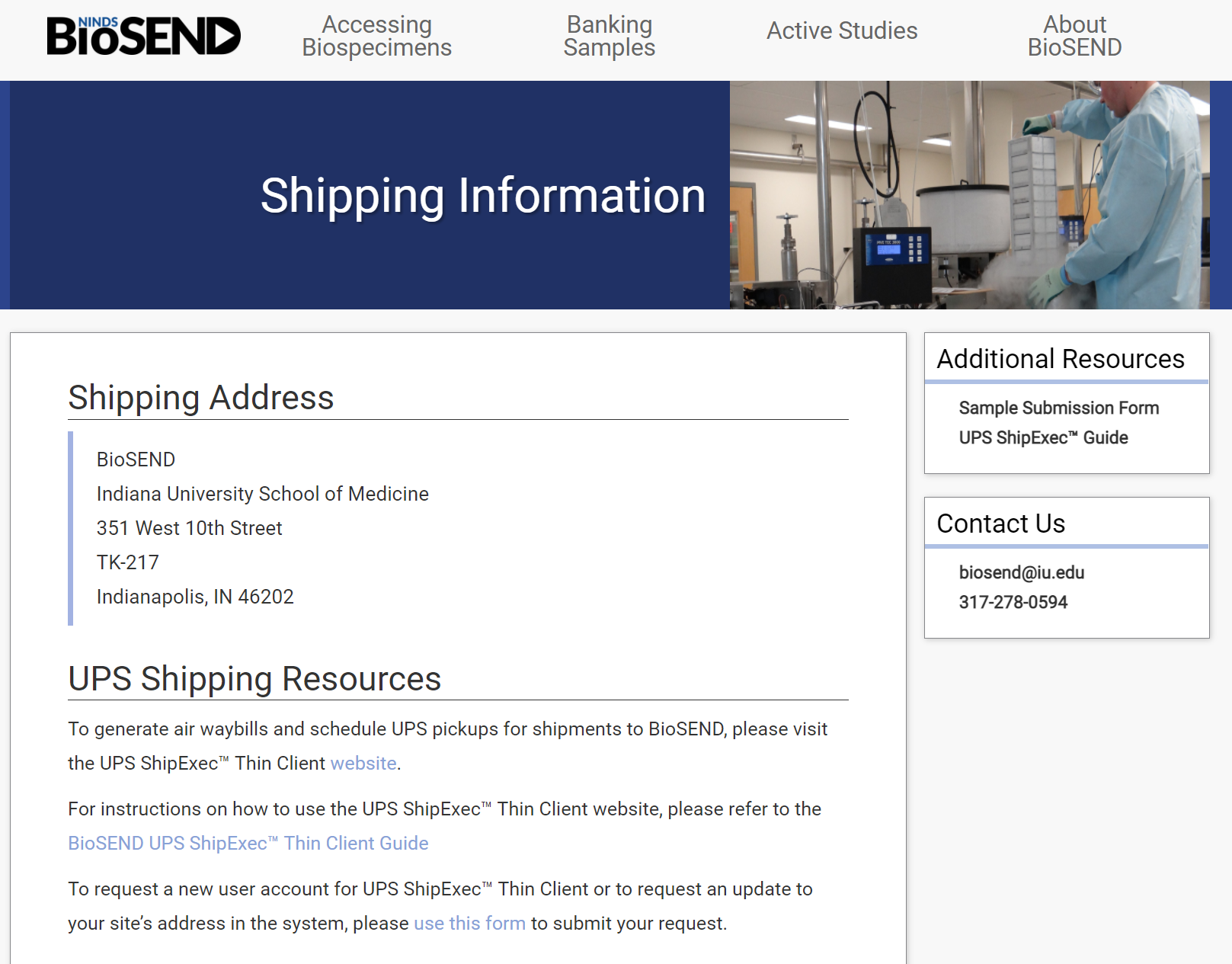 Shipping Samples
Links on this page to generate airwaybills, schedule pickups, request account, and view a guide for using the UPS ShipExec Thin Client system.
[Speaker Notes: In addition to the actual system, this page also includes a printed guide and video tutorial. Because those resources are available on the website, I don’t go over in depth on this call on how to use the system. However, please reach out to us if you have issues.]
Shipping Samples: Notification
Please notify BioSEND ahead of shipment
Email biosend@iu.edu with copy of Sample Form and tracking number
OR use Online Sample form on biosend.org
[Speaker Notes: We ask for advance notification both so that we can give a heads up to our accessioning team and also so that if you shipped samples and we did NOT receive them, we know we need to follow-up with the courier to ensure samples get here safely.]
Shipping Samples: Sample Form
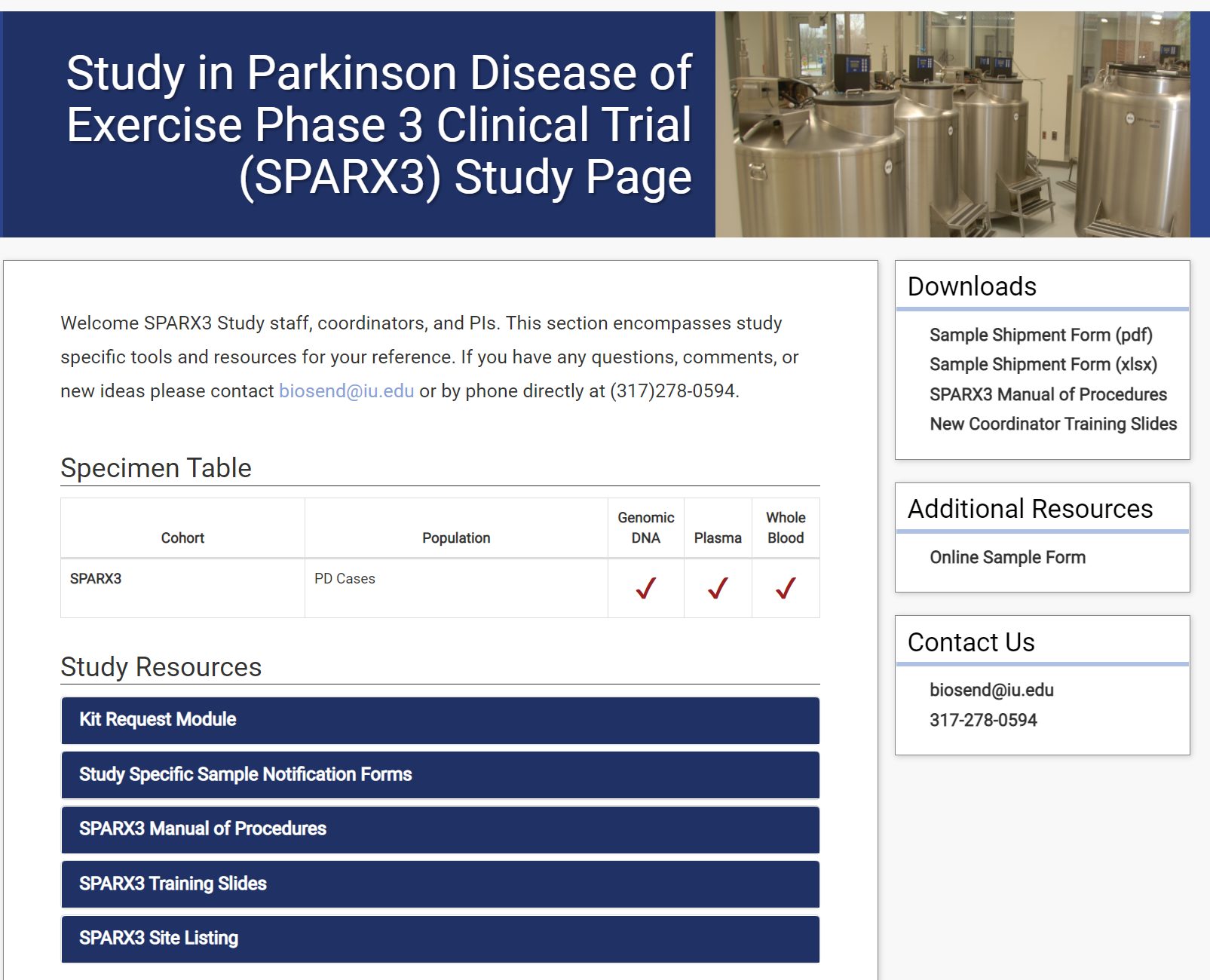 [Speaker Notes: The study resources page contains a link to both the PDF sample form and web form. If you use the PDF version, you will have to email it to BioSEND ahead of shipment]
Shipping Samples: Sample Form
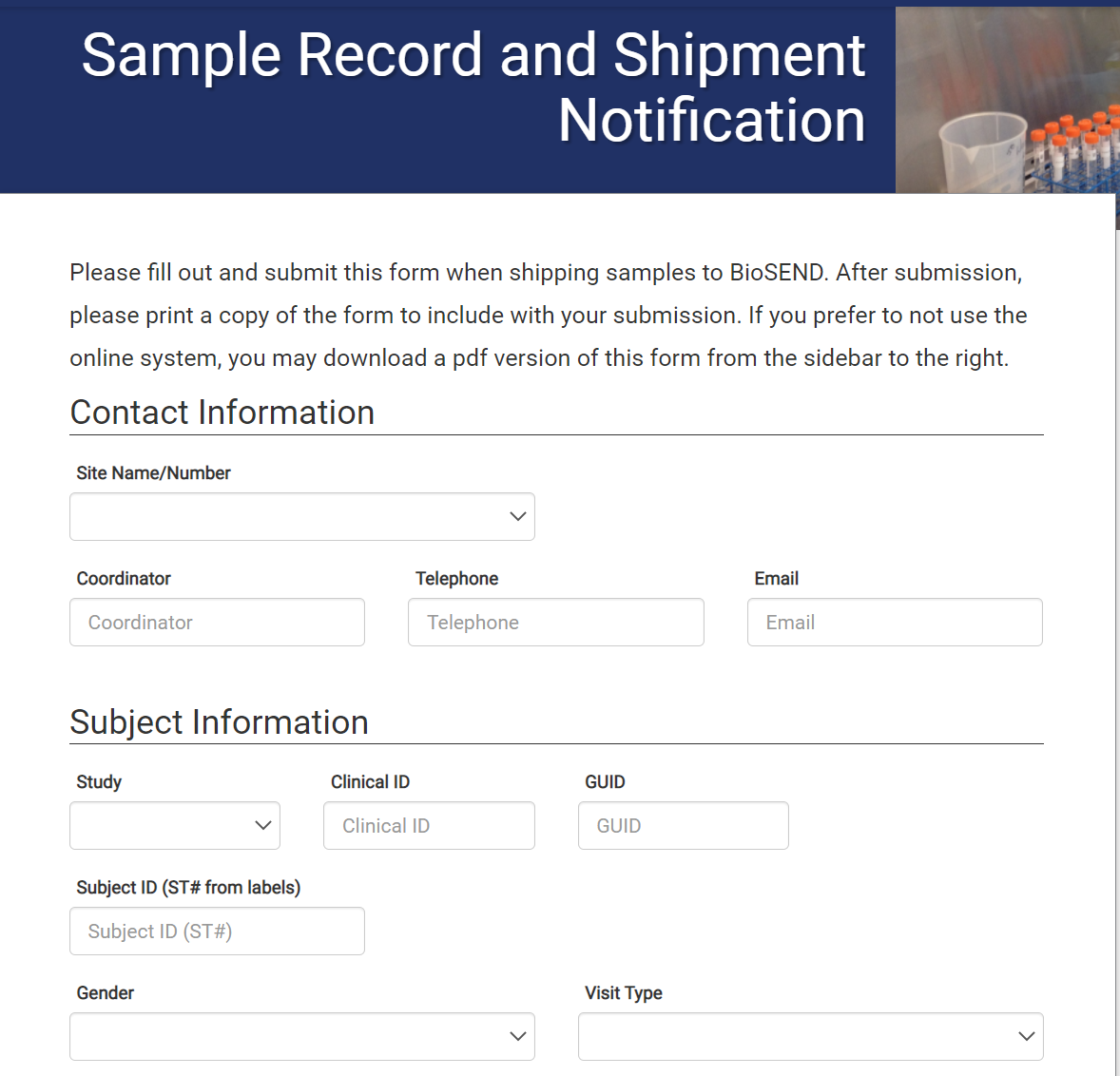 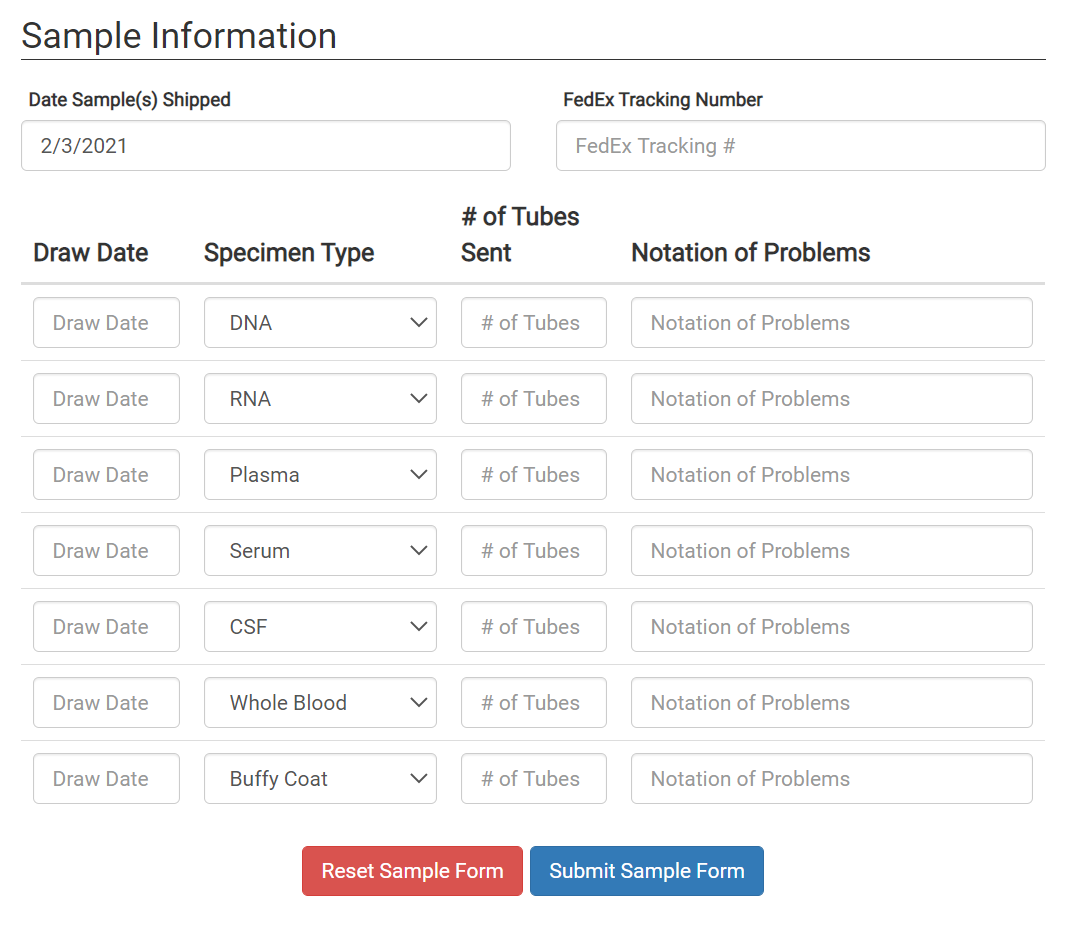 [Speaker Notes: This is the online version of the sample form. The sample form contact info should be someone at your site who can help resolve issues with the shipment if our lab has any questions. We also ask for basic subject and study visit to link the samples to clinical data. The rest of the sample form is a manifest of what’s included in the shipment that our lab uses to compare against the count and type of samples physically in the shipment.

Once you hit “submit” on the web form, a copy of this form is sent to the contact info you provide in “site contact” and to BioSEND, so there’s no need to do further notification. We don’t’ have a preference for the web form or PDF; whichever works best for your site is fine with us as long as we get notification.]
Shipping Samples: Closures
Please also consider weather when shipping. UPS will post service updates on their webpage. Reach out to BioSEND if you an unsure if it is safe to ship.
[Speaker Notes: Note that we are closed to shipments on these days and also will not be able for questions/supply requests. We have extended closures at the end of the year to help keep our samples out of the fray of courier overload around the holidays. We close for shipments the week of Thanksgiving and the last two weeks of the year through the first business day of the New Year. We will add your email to our contact list that we use to send reminders about these extended closures. If you’re ever unsure about whether or not it’s okay to ship, you can reach out to us and we can make that call for you.]
Contacts
Indiana University
General Questions/Shipment Notifications:
biosend@iu.edu 


Biorepository Project Manager:
Claire Wegel
cwegel@iu.edu 
Tel: 317.278.6158
Biorepository Clinical Research Coordinator:
Carolyn Dunifon
cdunifon@iu.edu 
Tel: 317.274.5751
[Speaker Notes: Note that the BioSEND account is a good account if you’re not sure who to reach out to, as emails will go to all members of the BioSEND team. It’s also where you’ll want to send shipment notifications. You may also reach out to Carolyn and/or Claire directly for help]